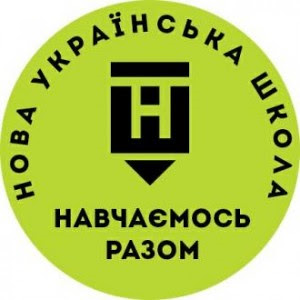 7
Експериментальна робота «Вимірювання розмірів малих тіл методом рядів»
Урок 4
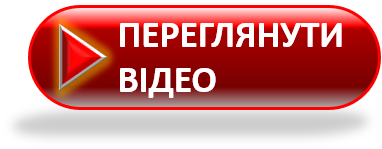 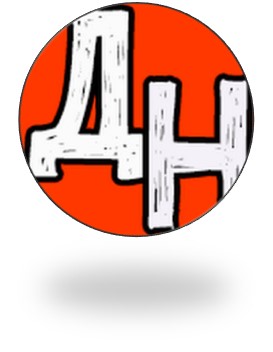 Перейти на Ютуб-канал «Дистанційне навчання»
Число
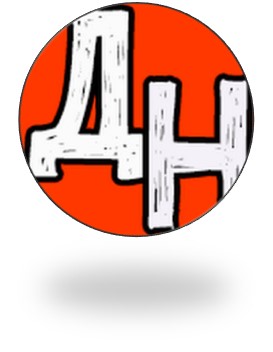 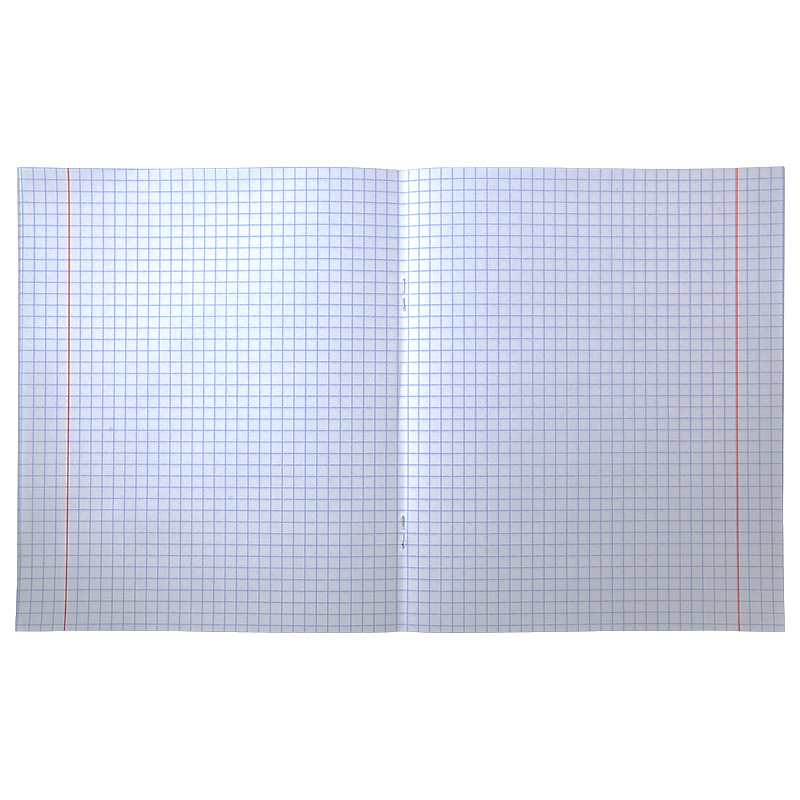 Експериментальна робота №1
Тема роботи. Вимірювання розмірів малих тіл методом рядів.
Мета: визначити методом рядів діаметр горошини, діаметр зернятка чечевиці, товщину провідника в навушниках.
Обладнання: лінійка; невеликі посудини із чечевицею і горохом; дві зубочистки або велика голка; ручка; навушники.
Хід роботи
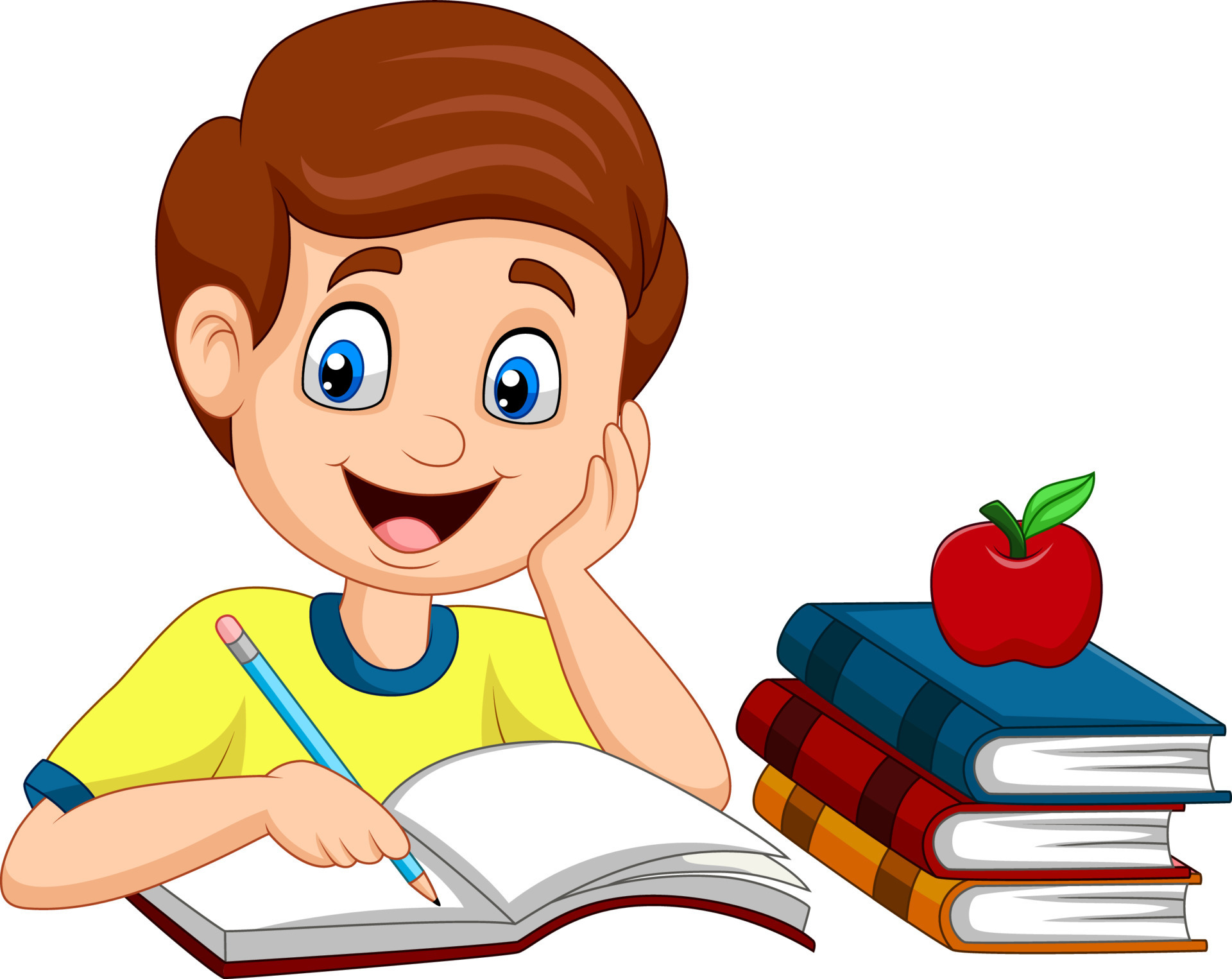 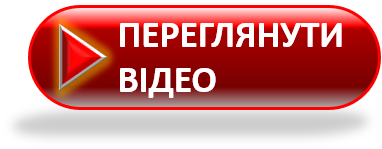 Дослід 1.
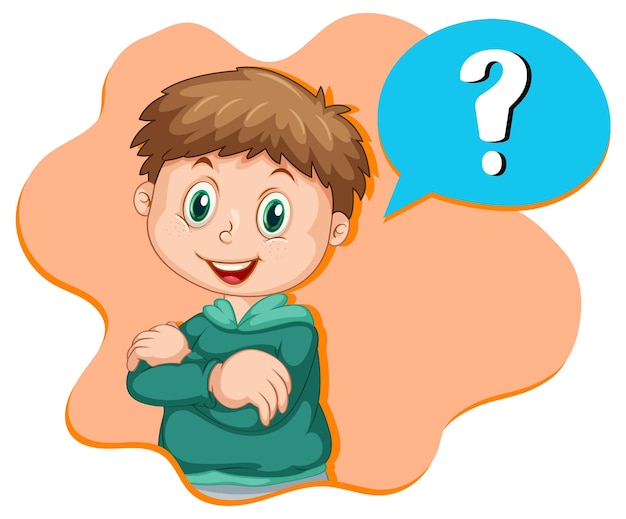 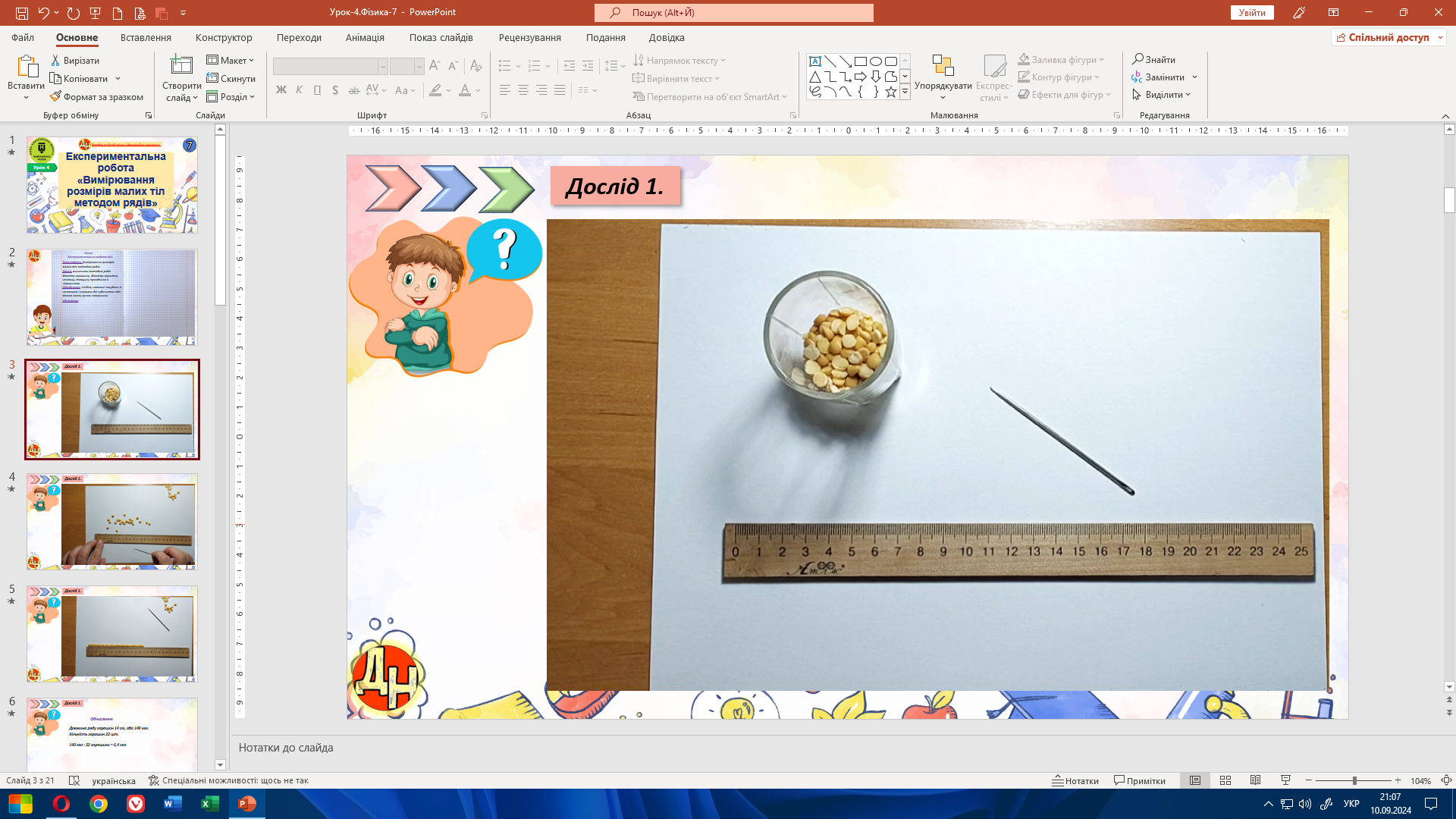 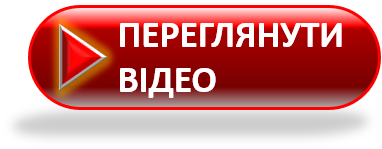 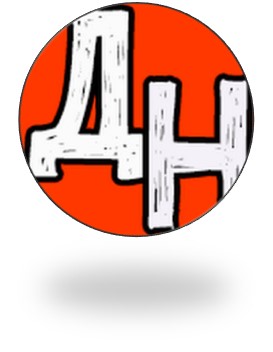 Дослід 1.
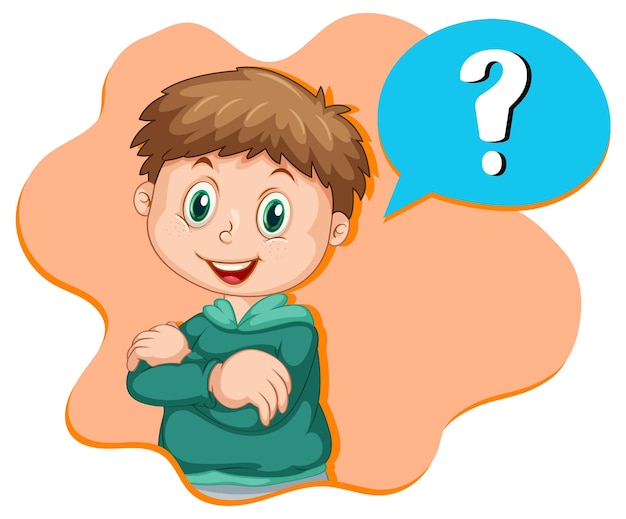 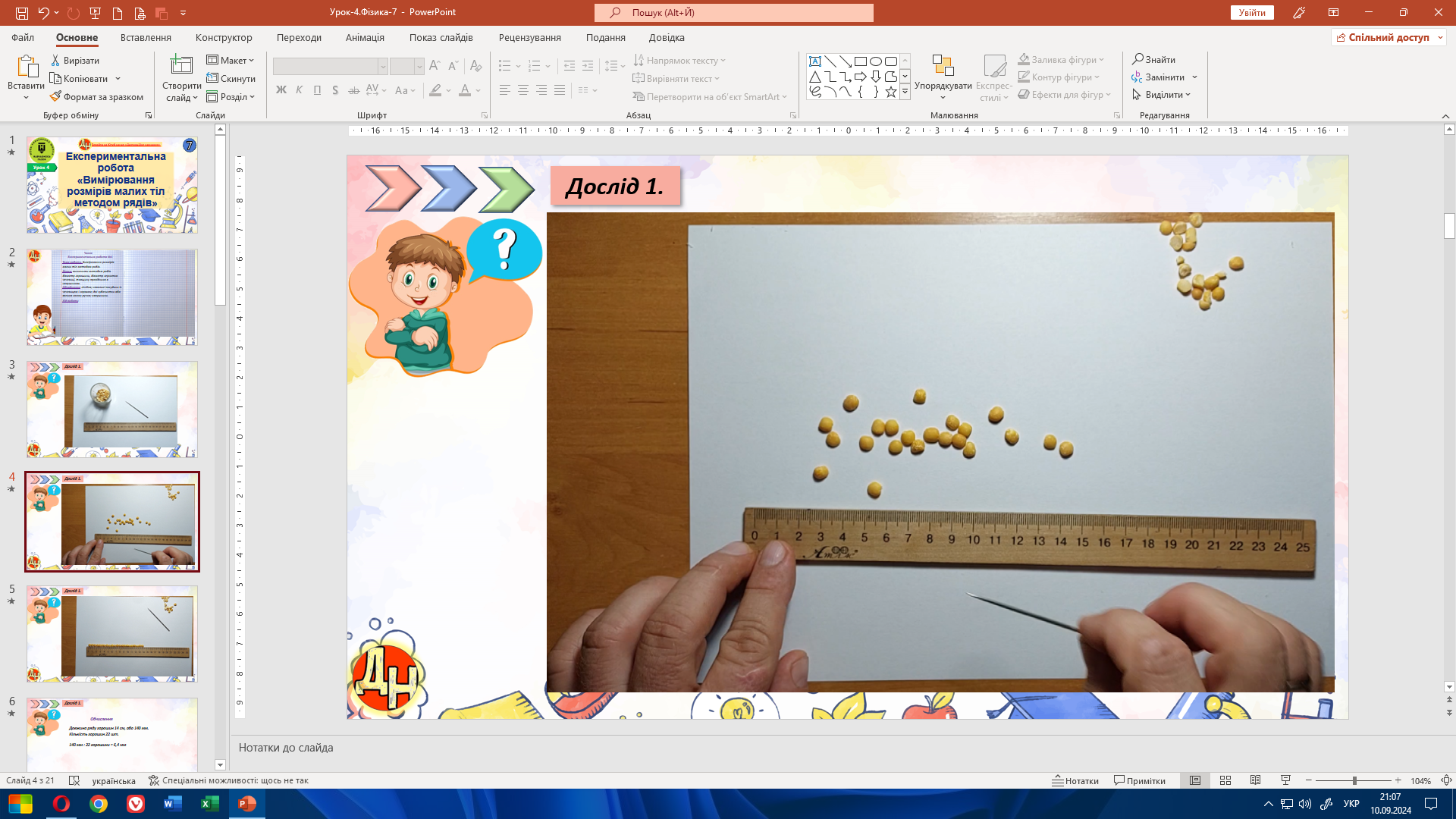 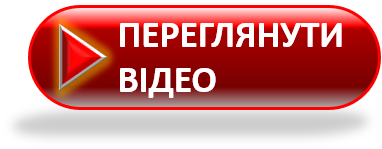 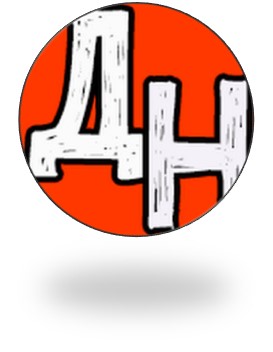 Число
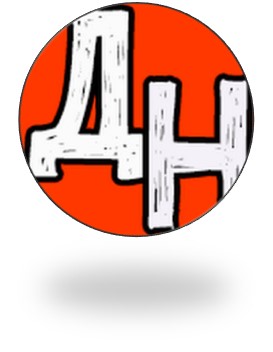 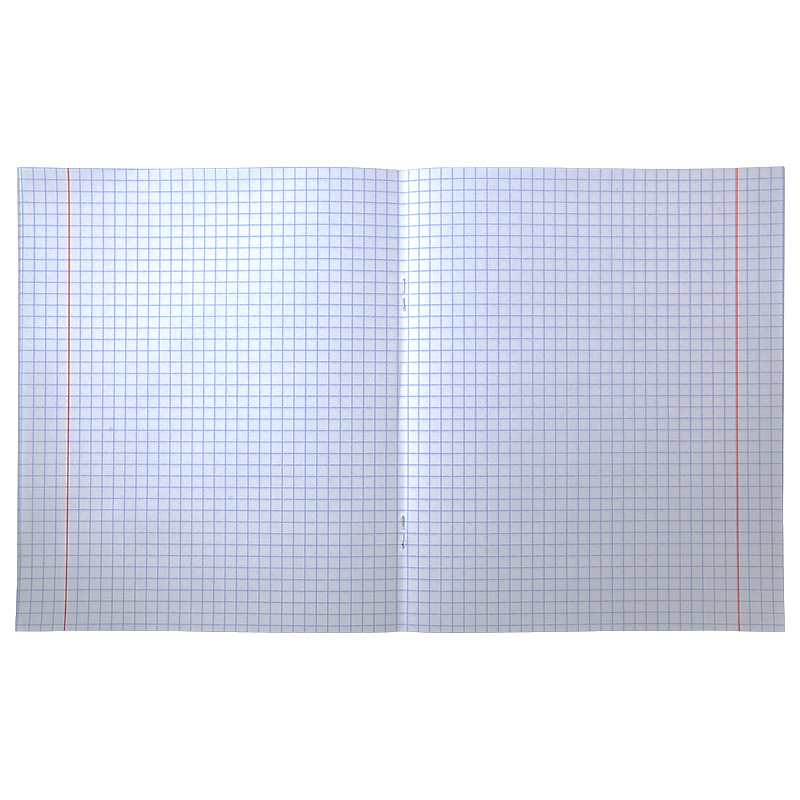 Експериментальна робота №1
Тема роботи. Вимірювання розмірів малих тіл методом рядів
Мета: визначити методом рядів діаметр горошини, діаметр зернятка чечевиці, товщину провідника в навушниках.
Обладнання: лінійка; невеликі посудини із чечевицею і горохом; дві зубочистки або велика голка; ручка; навушники.
Хід роботи
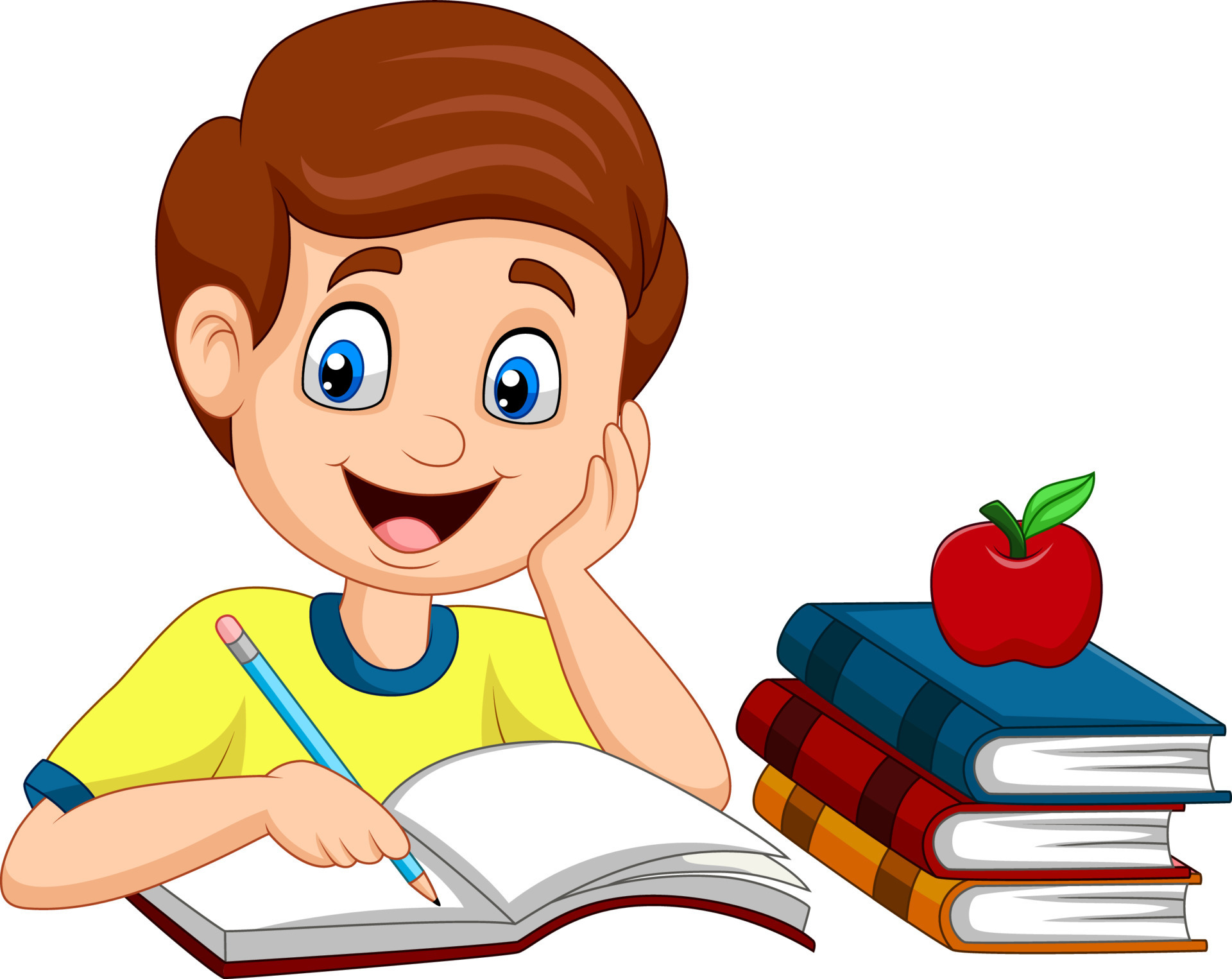 Дослід 1. Визначив методом рядів діаметр горошини. Отримав результат
d = 6,4 мм = 0,64 см = 0,0064 м.
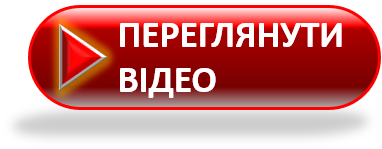 Дослід 2.
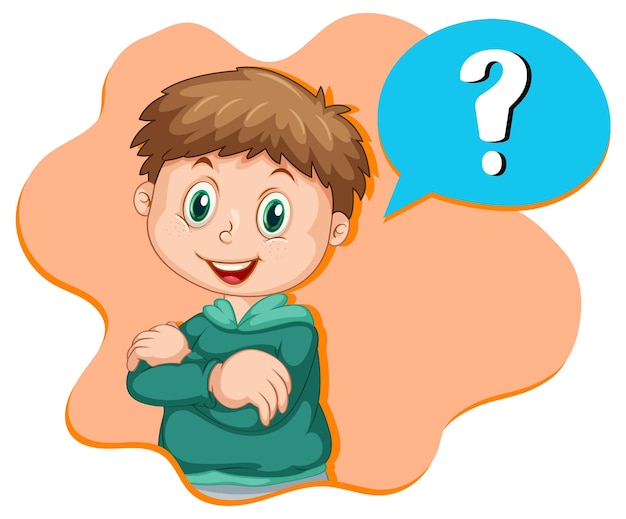 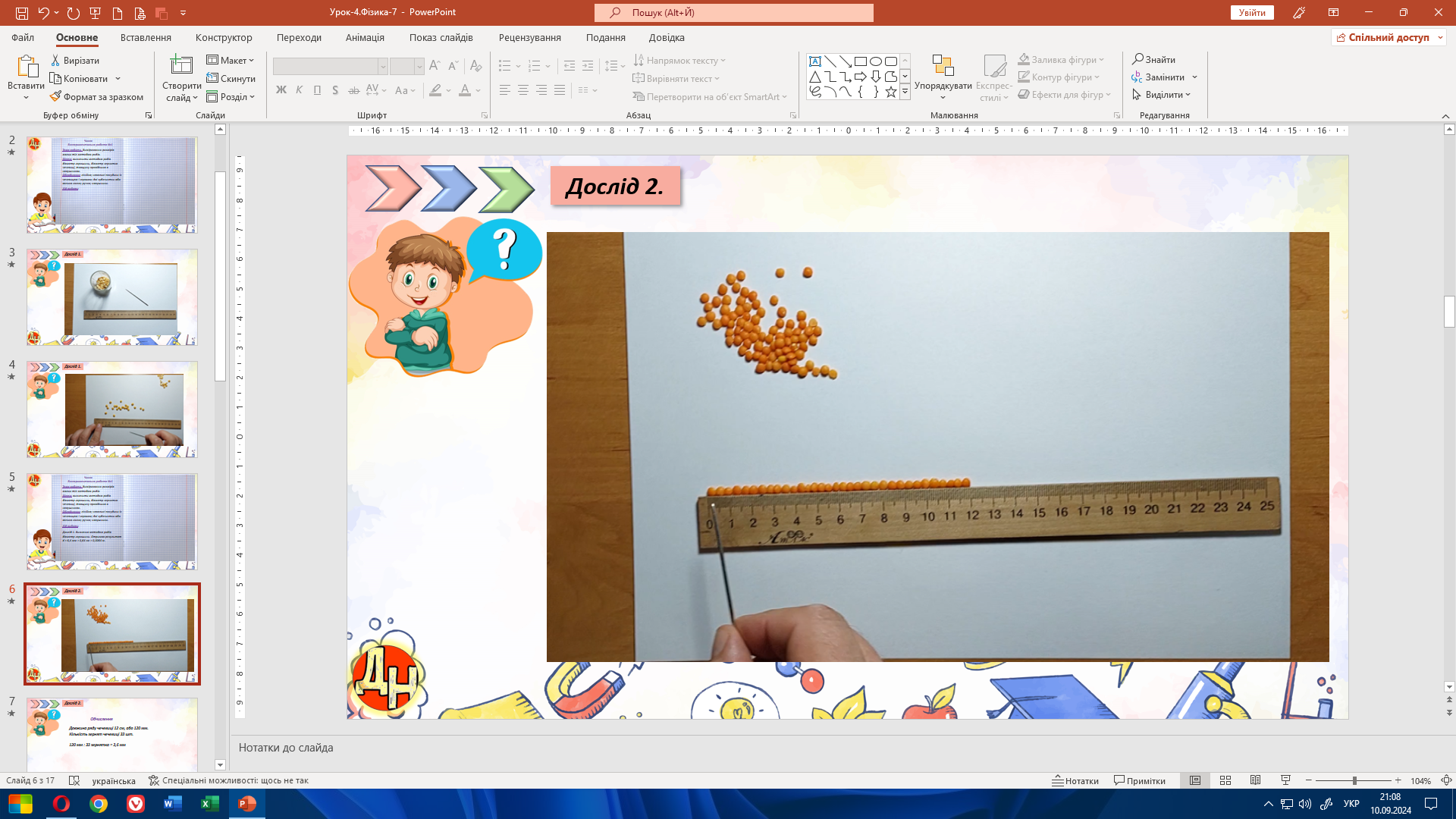 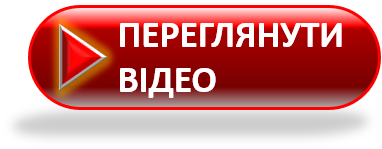 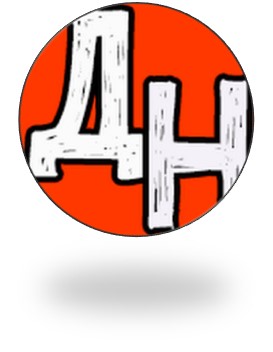 Дослід 2.
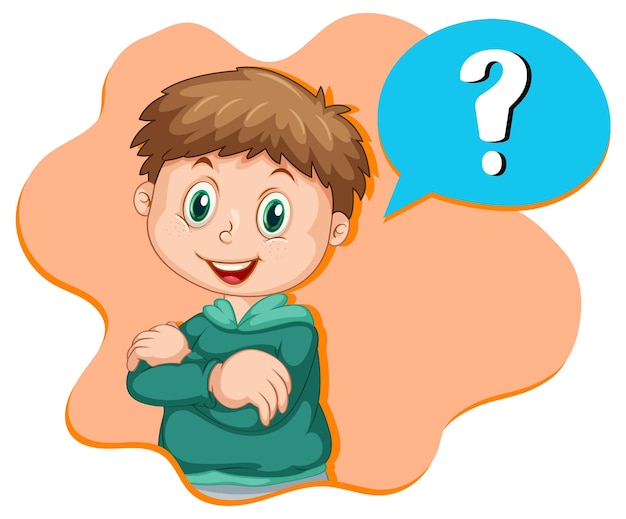 Обчислення
Довжина ряду чечевиці 12 см, або 120 мм. 
Кількість зернят чечевиці 33 шт.

120 мм : 33 зернятка = 3,6 мм
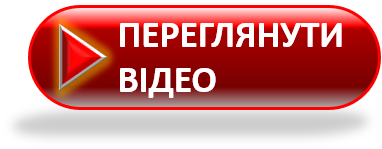 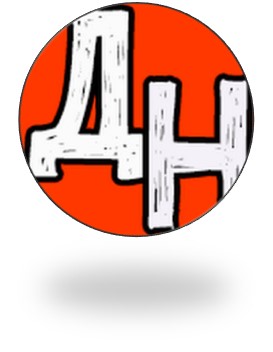 Число
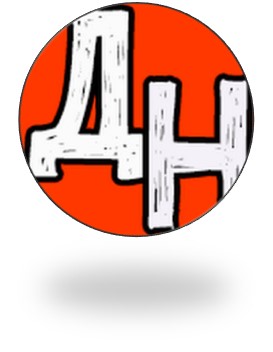 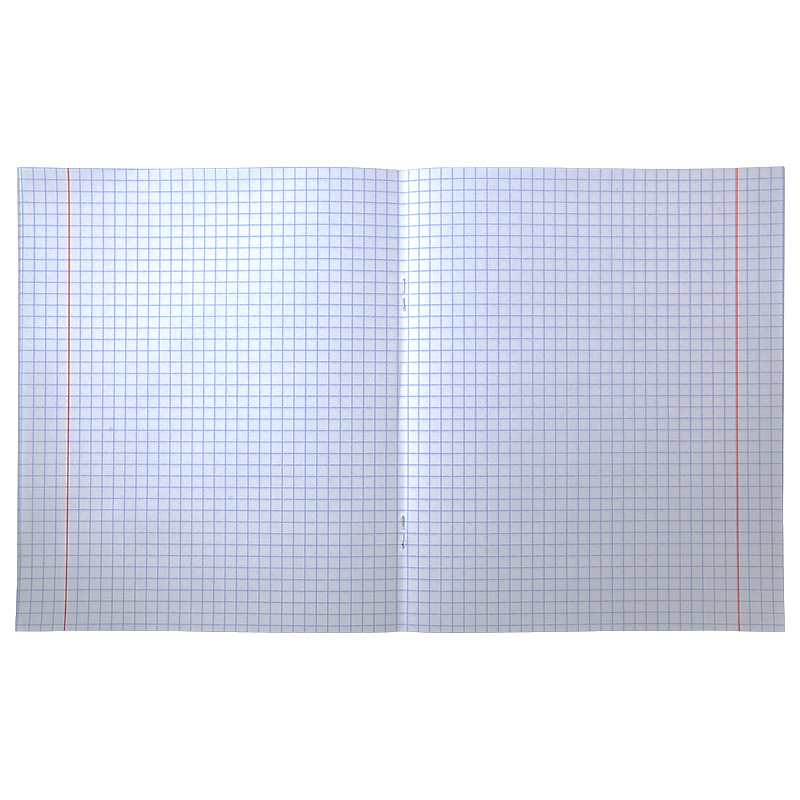 Експериментальна робота №1
Тема роботи. Вимірювання розмірів малих тіл методом рядів
Мета: визначити методом рядів діаметр горошини, діаметр зернятка чечевиці, товщину провідника в навушниках.
Обладнання: лінійка; невеликі посудини із чечевицею і горохом; дві зубочистки або велика голка; ручка; навушники.
Хід роботи
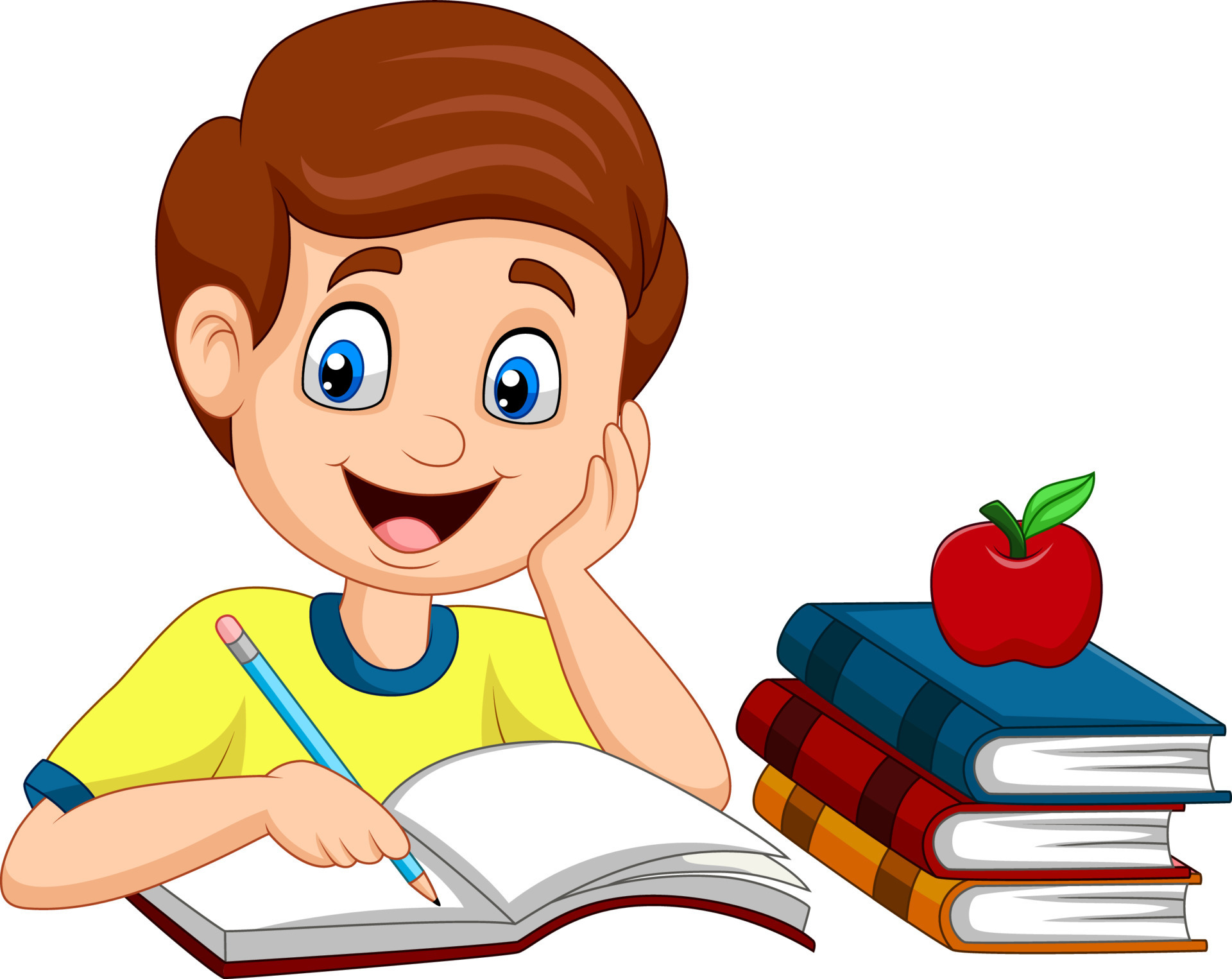 Дослід 1. Визначив методом рядів діаметр горошини. Отримав результат
d = 6,4 мм = 0,64 см = 0,0064 м.
Дослід 2. Визначив методом рядів діаметр  зернятка чечевиці. Отримав результат 
d = 3,6 мм = 0,36 см = 0,0036 м.
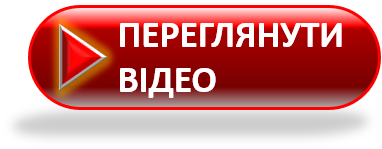 Дослід 3.
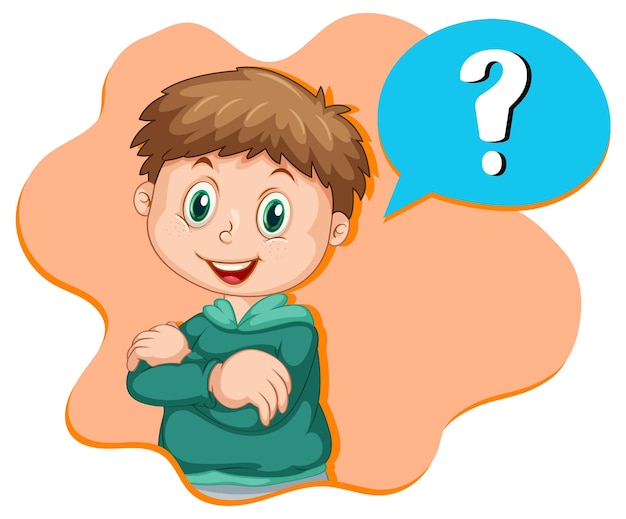 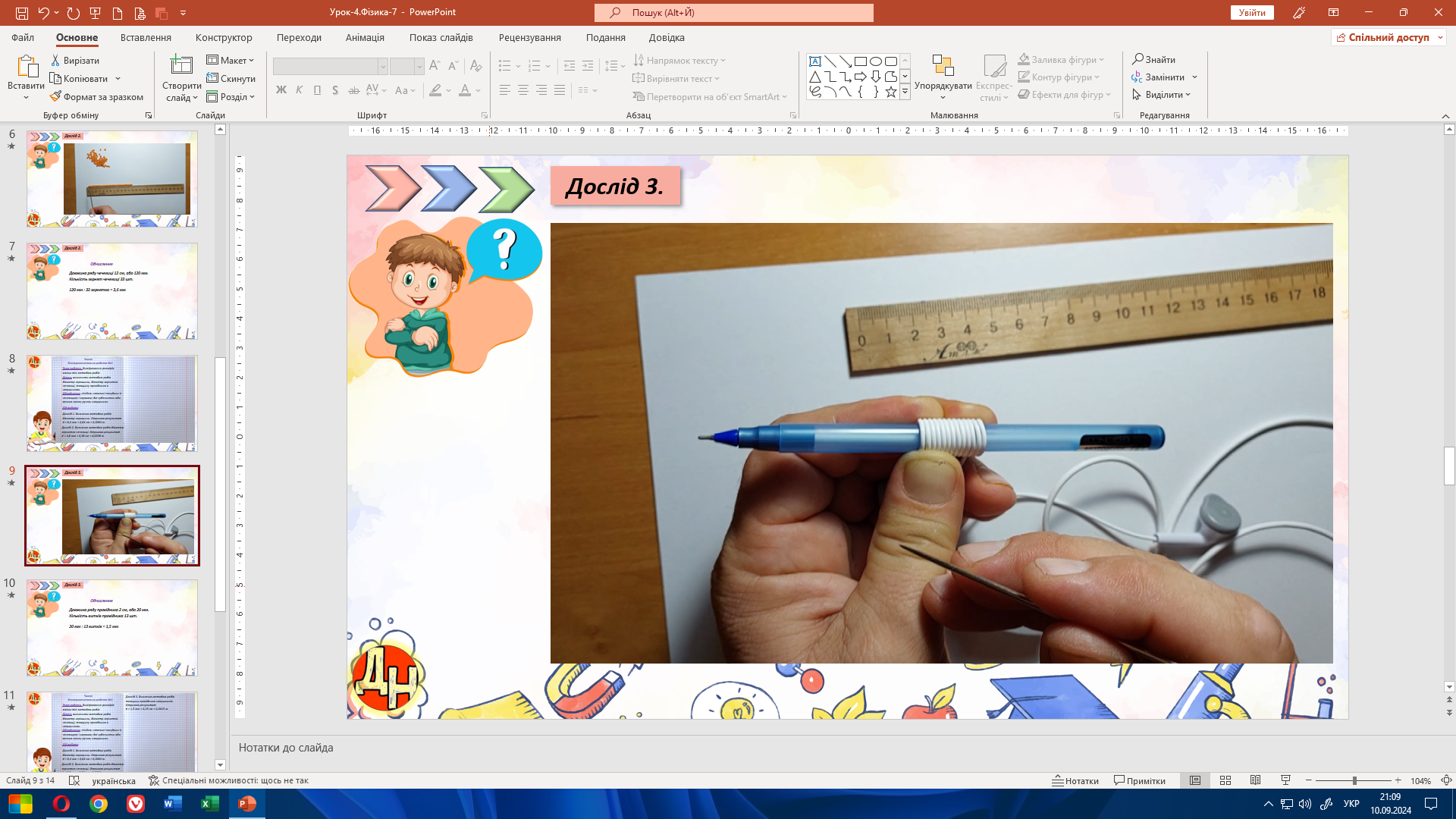 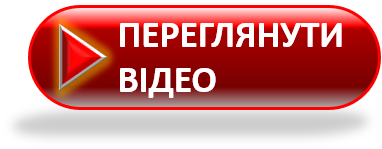 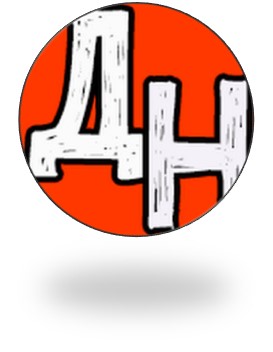 Число
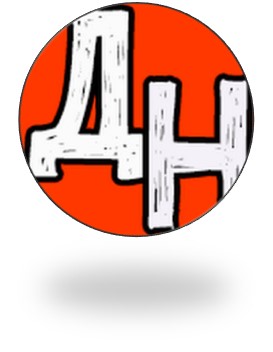 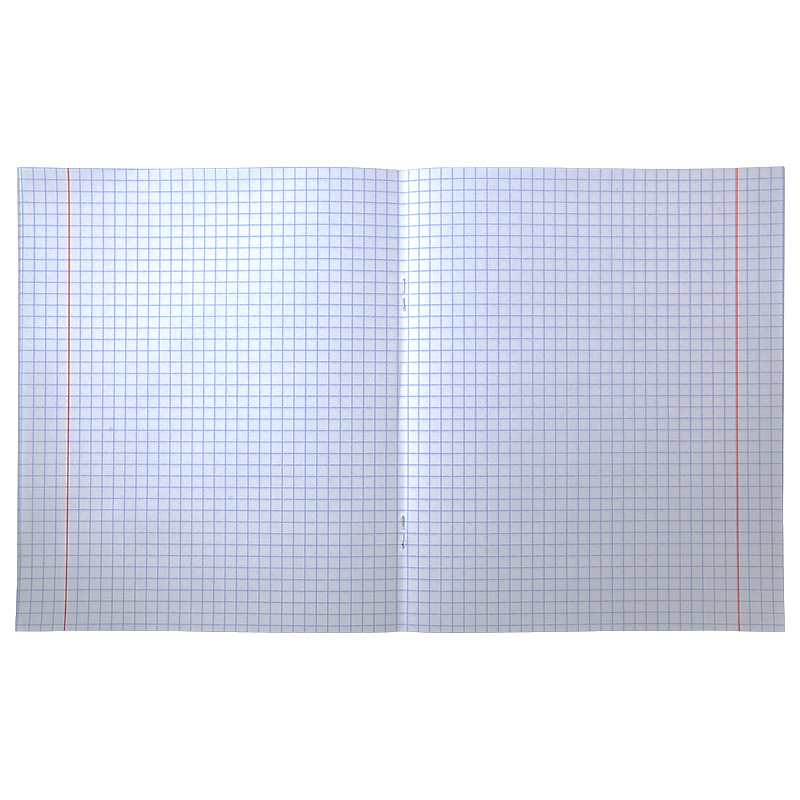 Дослід 3. Визначив методом рядів товщину провідника навушників. Отримав результат
d = 1,5 мм = 0,15 см = 0,0015 м.
Експериментальна робота №1
Тема роботи. Вимірювання розмірів малих тіл методом рядів
Висновок.
Я навчився визначати методом рядів діаметр горошини, зернятка чечевиці, товщину провідника навушників. Отримав такі результати: 
діаметр горошини = 0,0064 м, 
діаметр чечевиці = 0,0036 м, 
товщина провідника = 0,0015 м.
Мета: визначити методом рядів діаметр горошини, діаметр зернятка чечевиці, товщину провідника в навушниках.
Обладнання: лінійка; невеликі посудини із чечевицею і горохом; дві зубочистки або велика голка; ручка; навушники.
Хід роботи
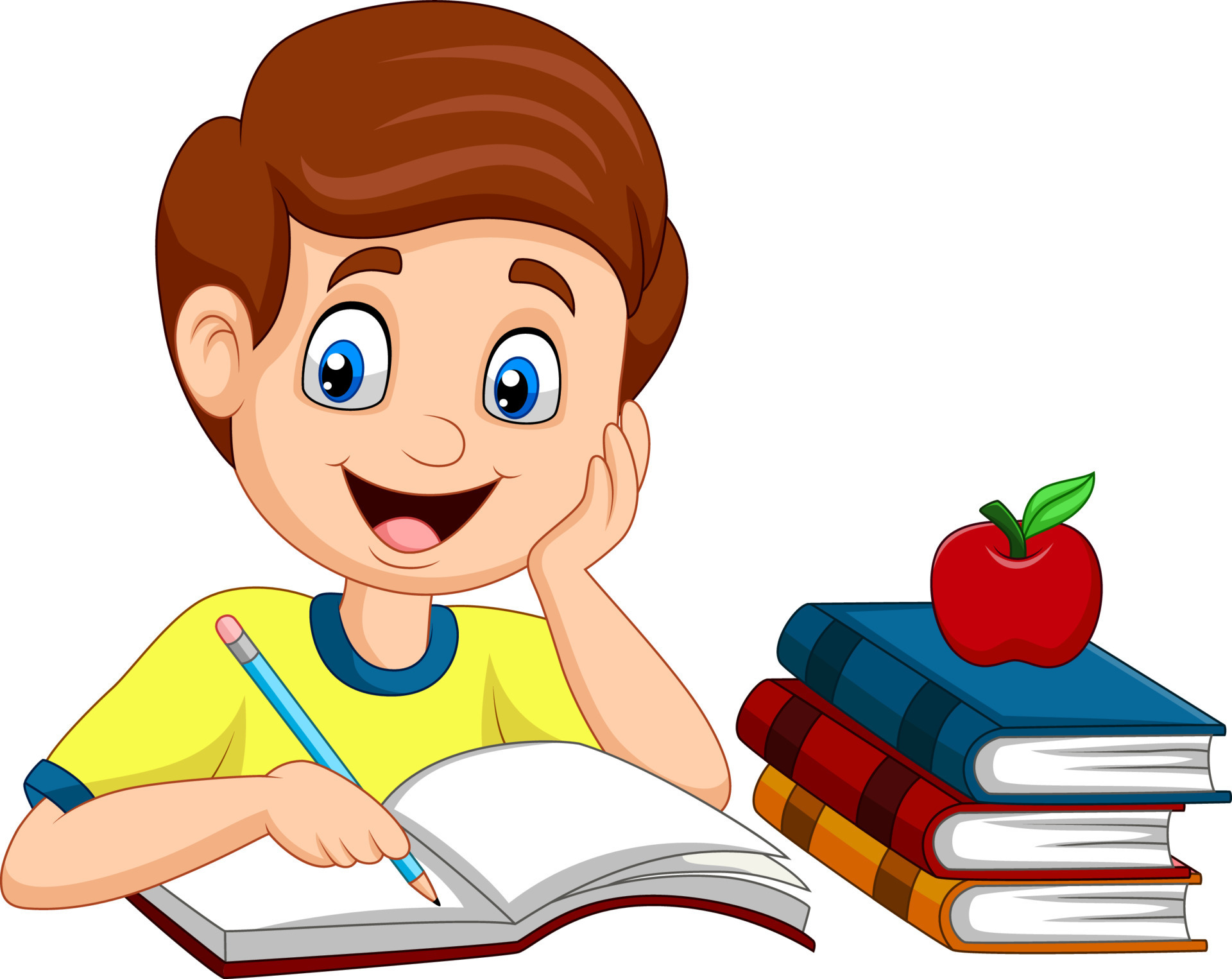 Дослід 1. Визначив методом рядів діаметр горошини. Отримав результат
d = 6,4 мм = 0,64 см = 0,0064 м.
Дослід 2. Визначив методом рядів діаметр  зернятка чечевиці. Отримав результат 
d = 3,6 мм = 0,36 см = 0,0036 м.
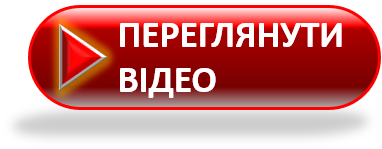 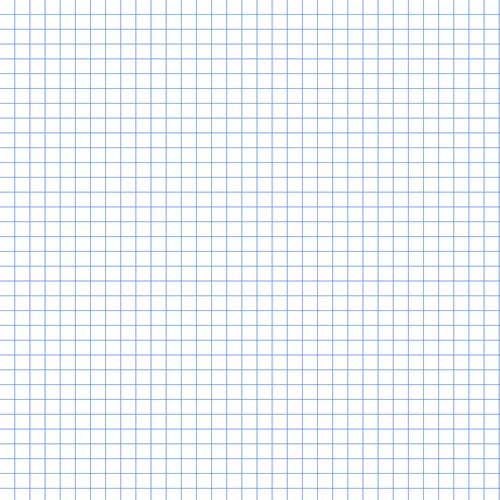 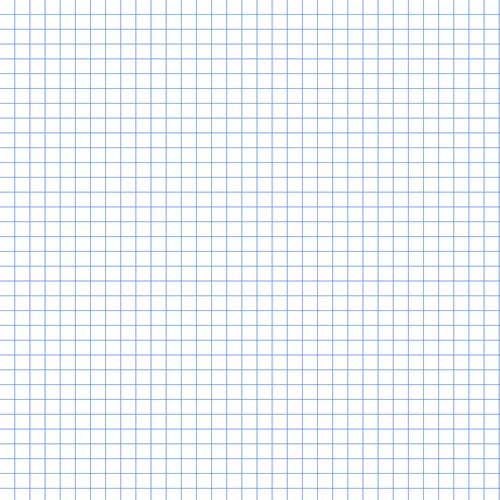 Повну презентацію дивіться у відеоуроці.
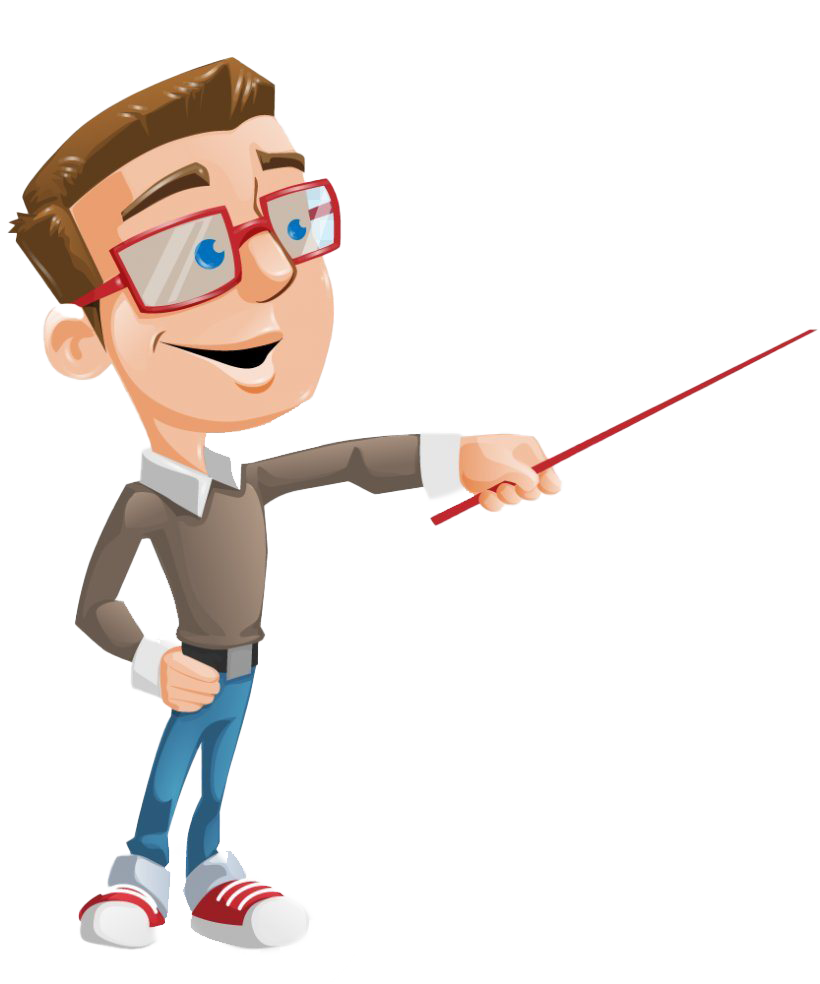 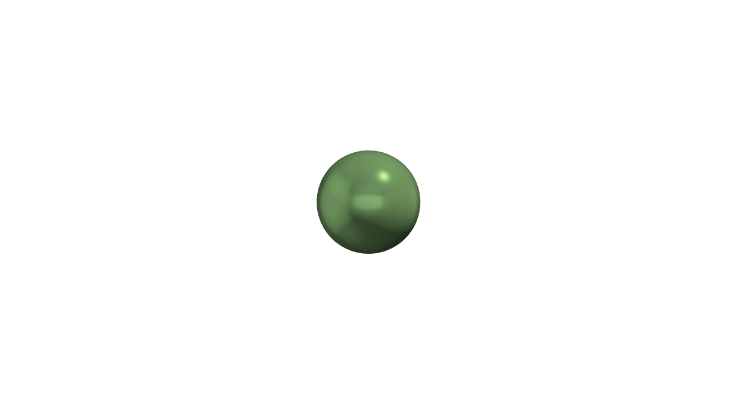 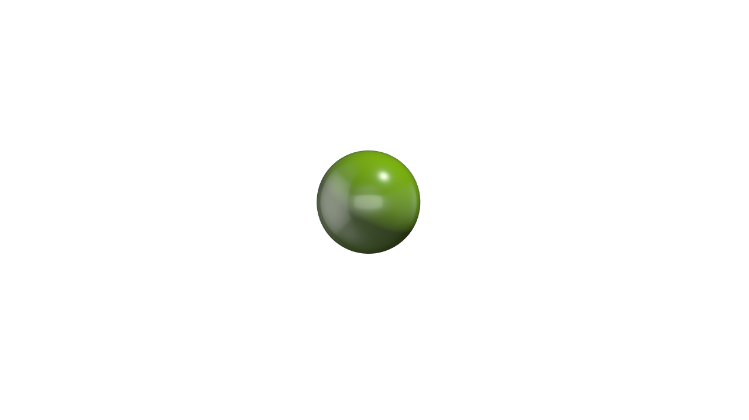 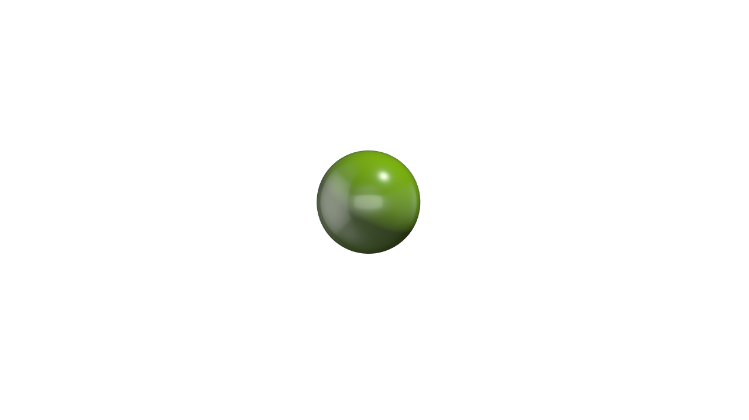 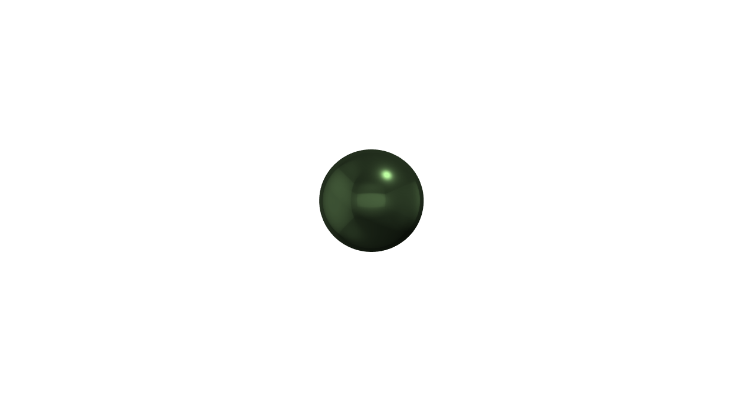 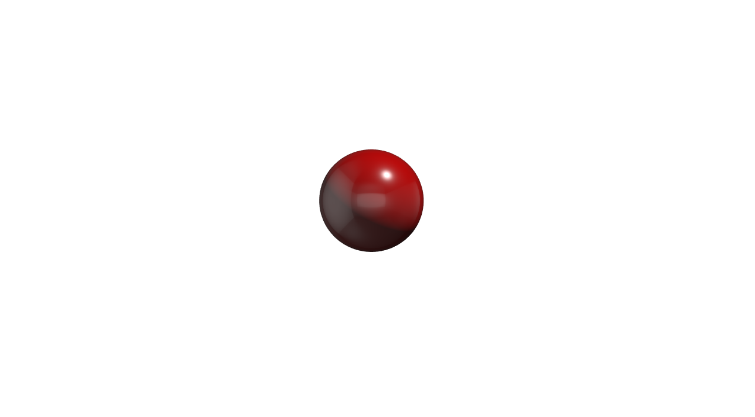 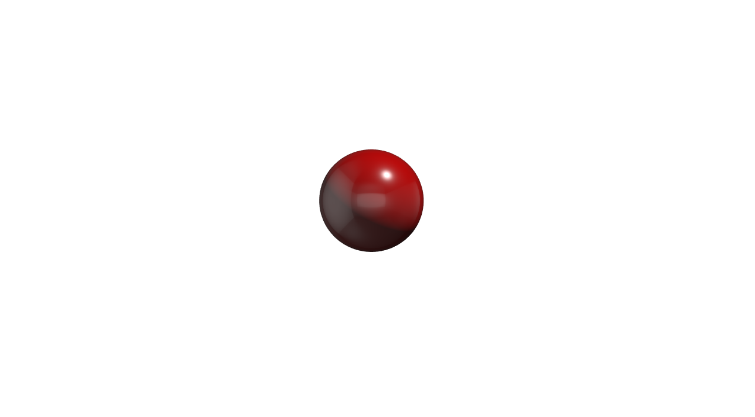 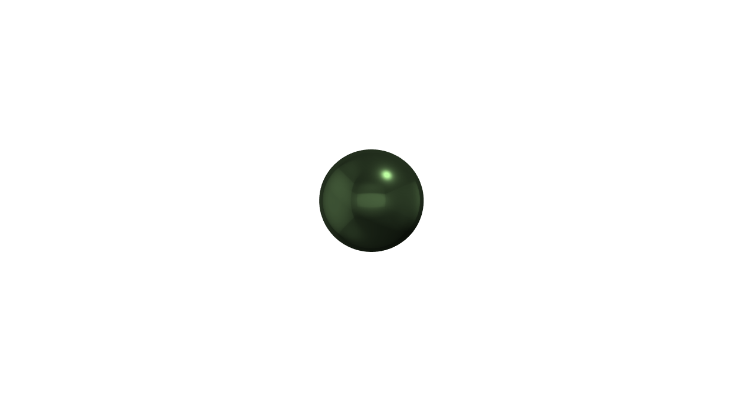 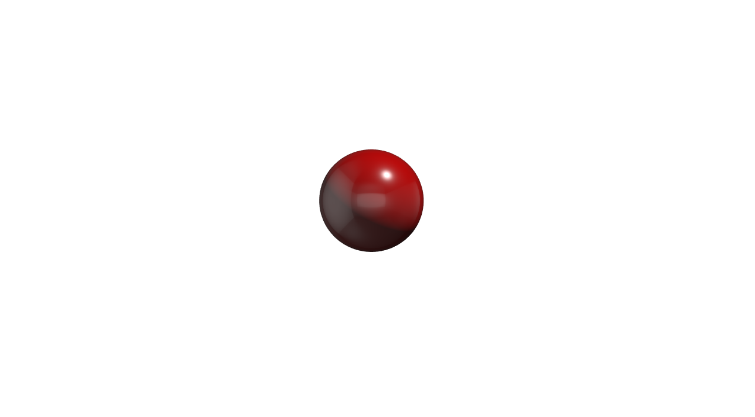 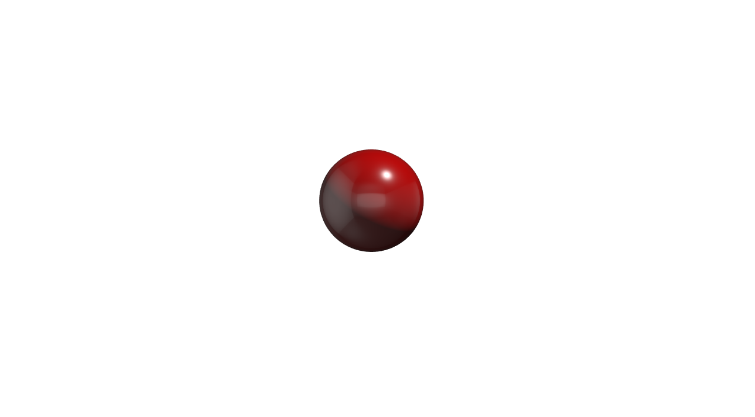 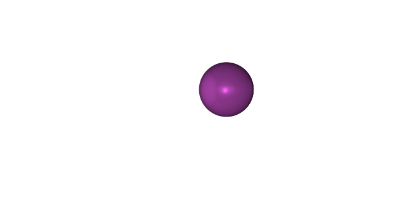 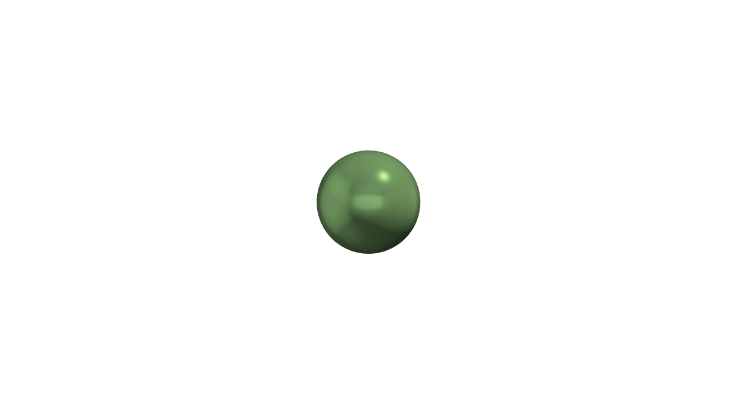 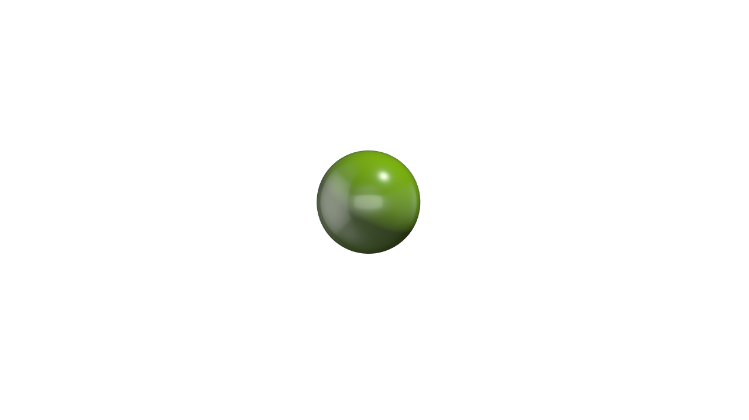 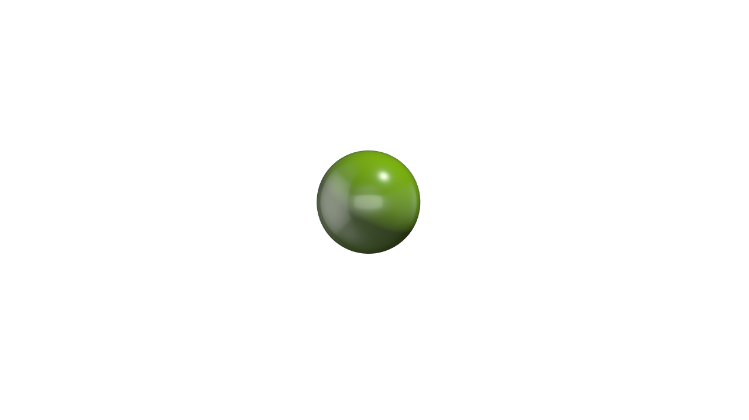 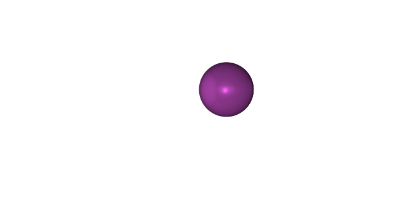 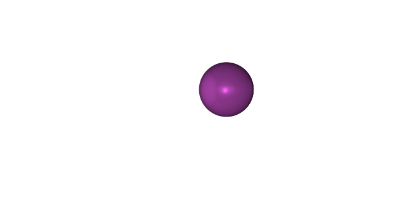 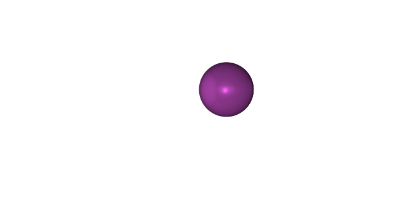 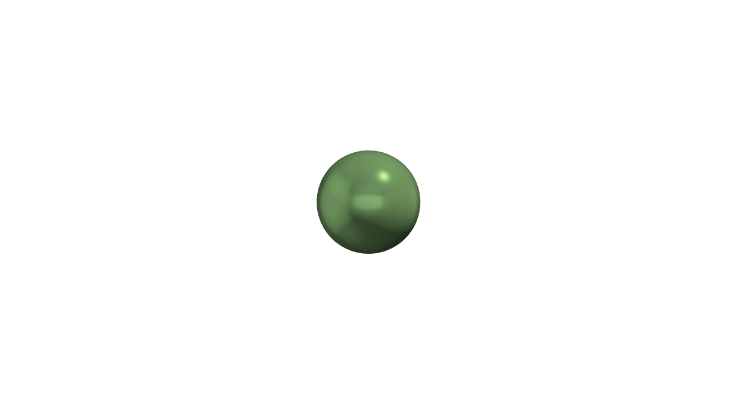 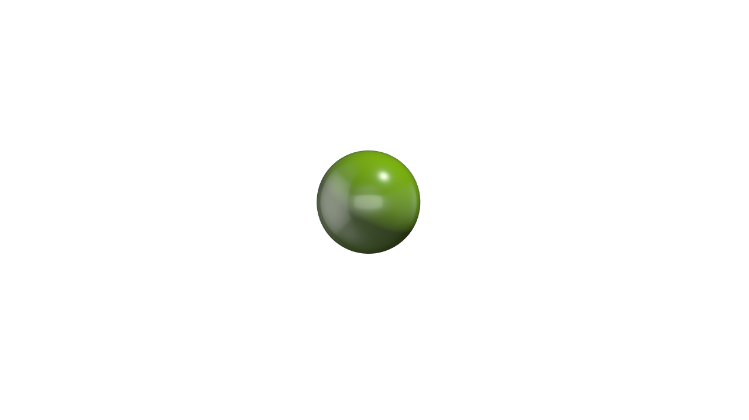 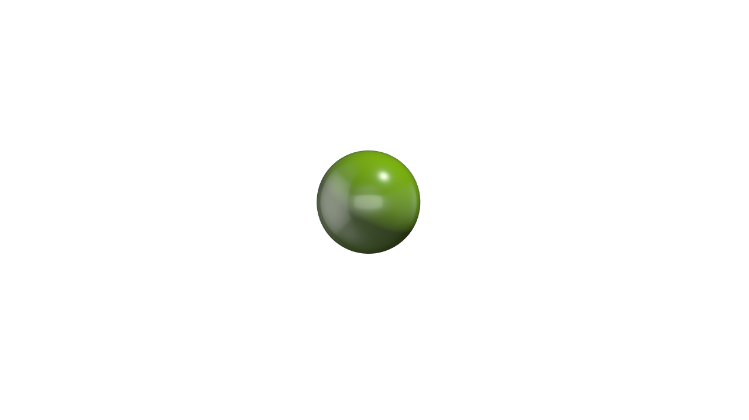 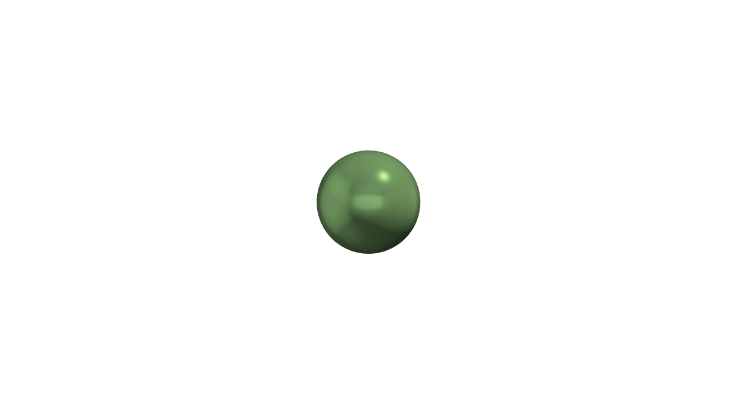 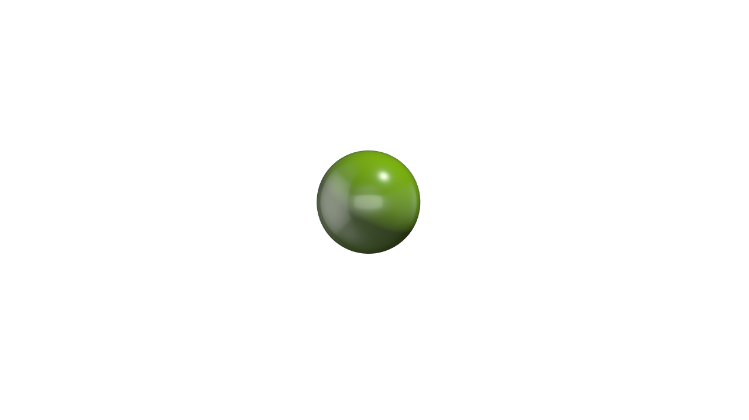 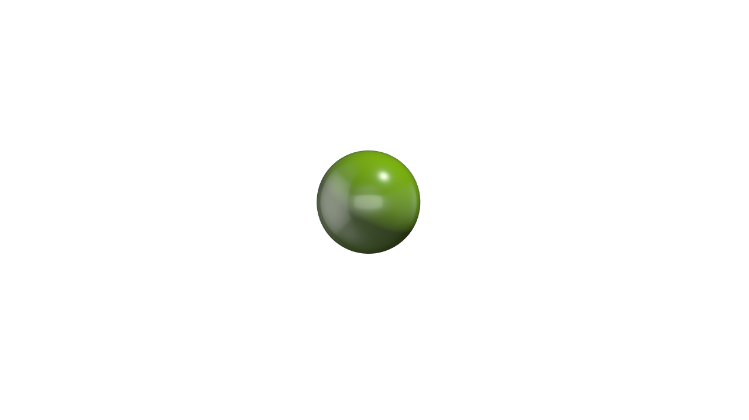 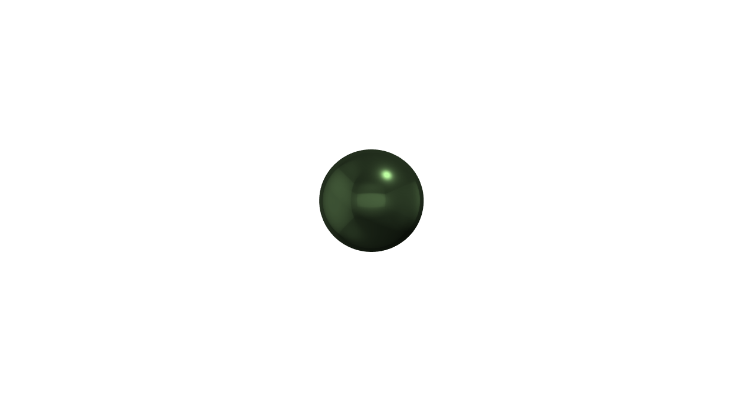 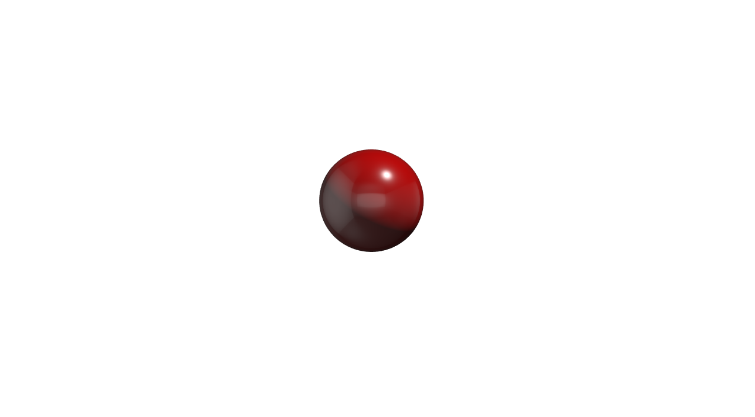 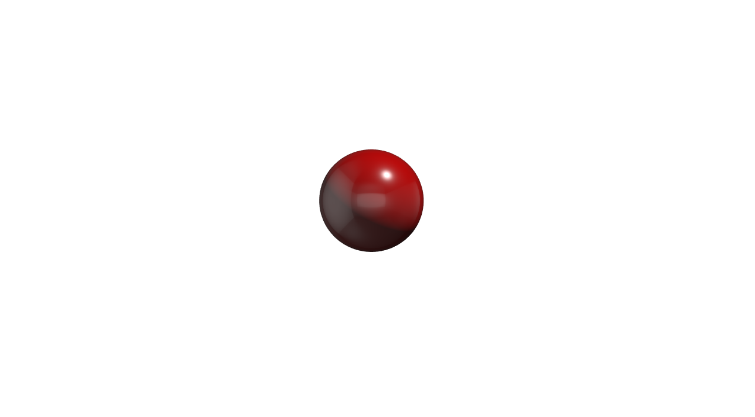 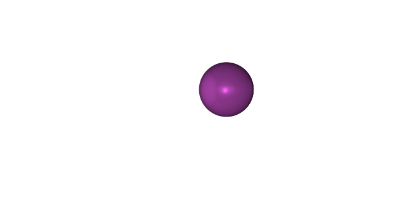 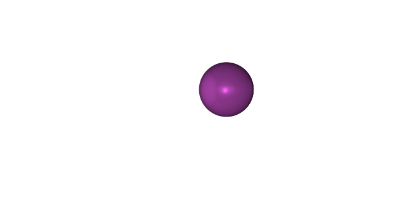 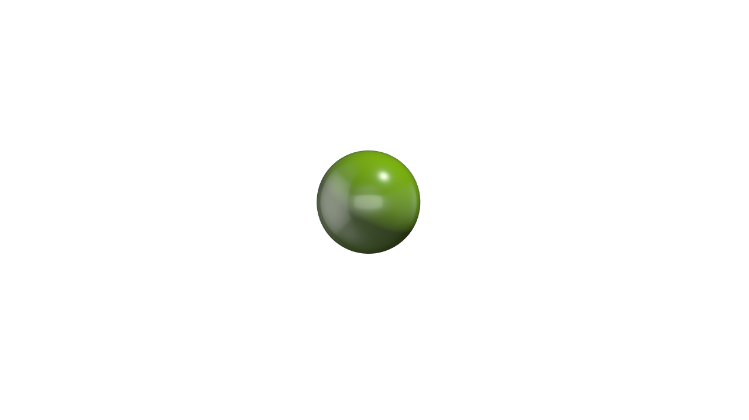 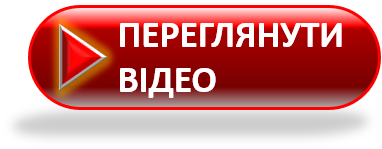 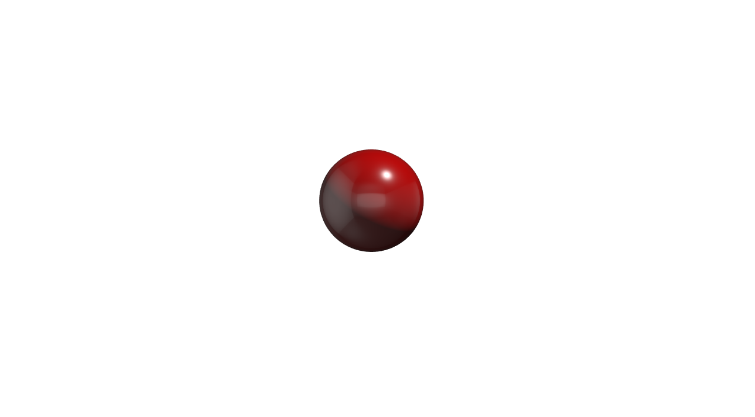 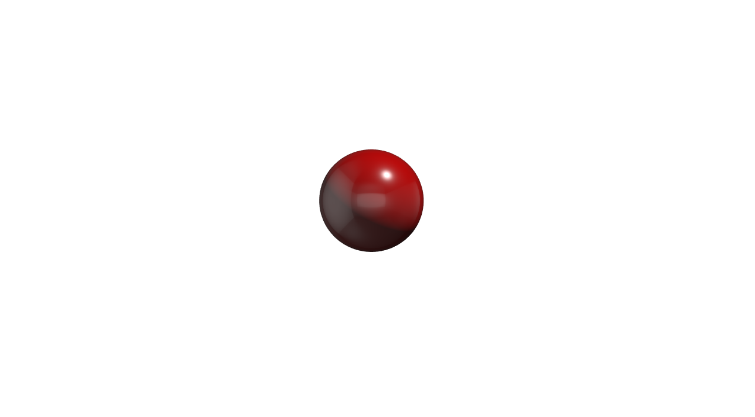 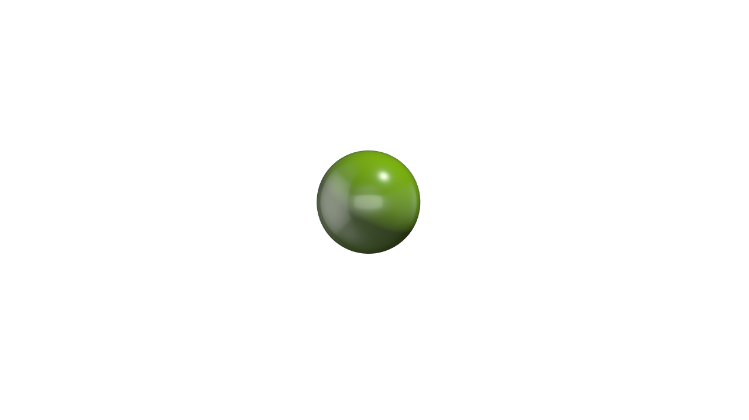 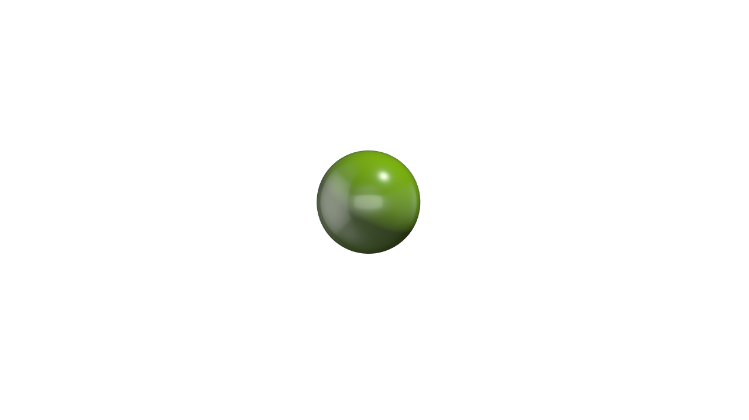 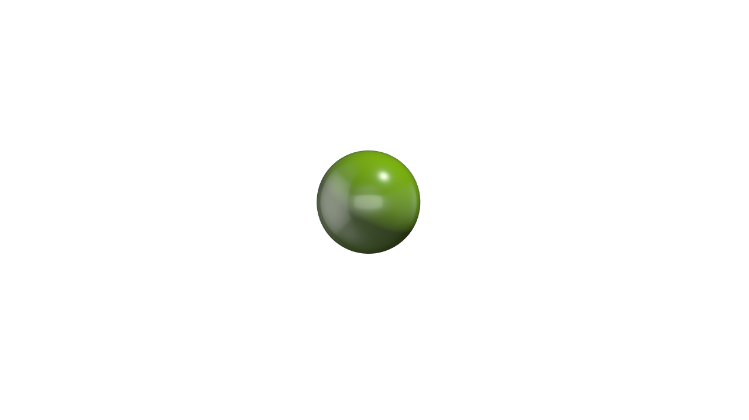 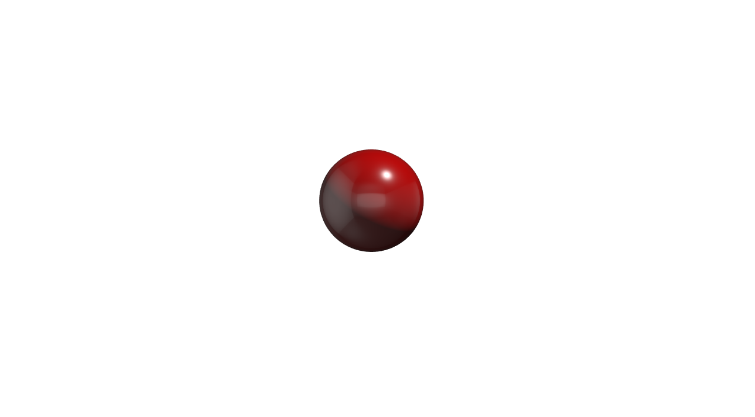 −
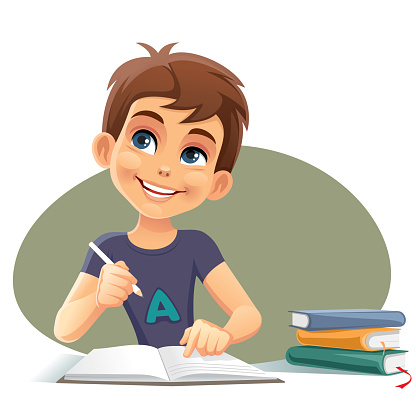 −
−
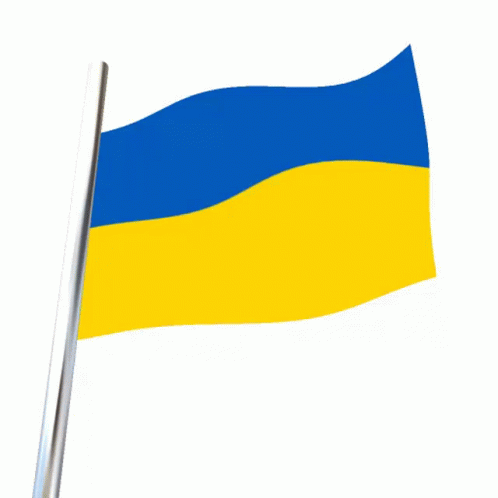 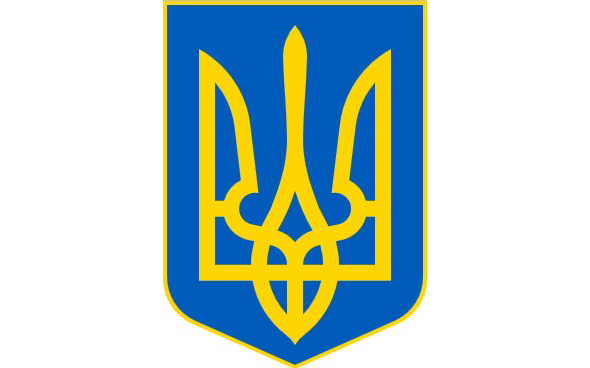 −